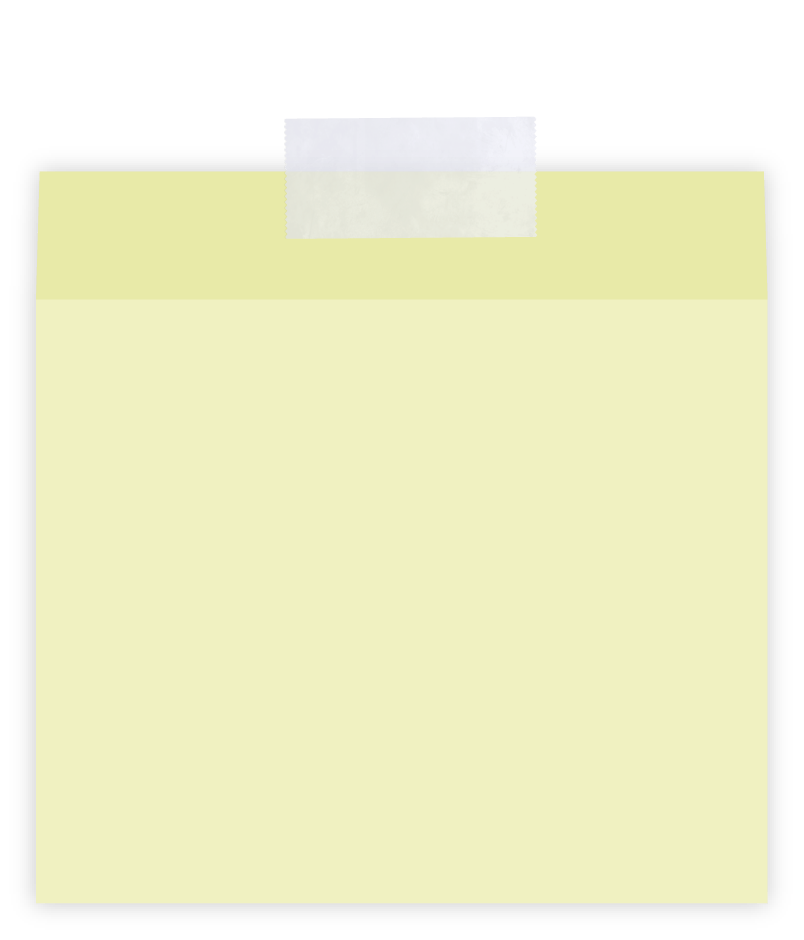 95.Множества. Операции с множества
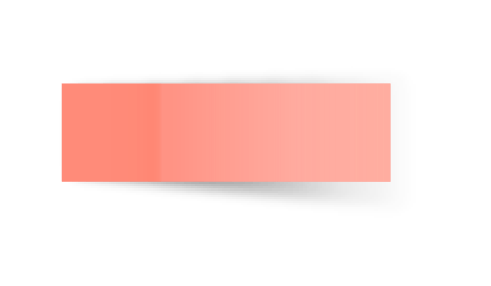 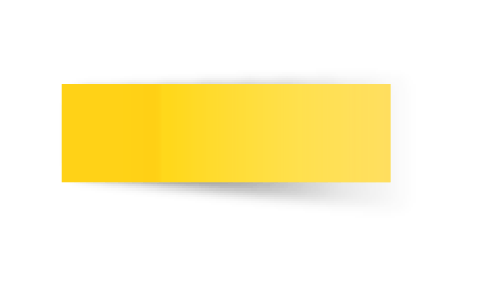 МатематикаVI
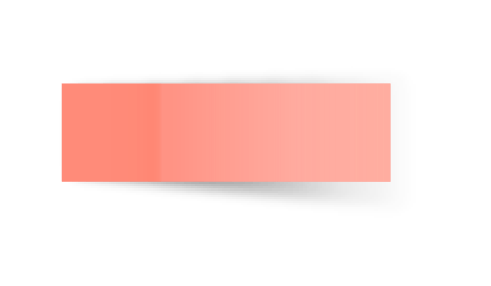 Този час ще научите
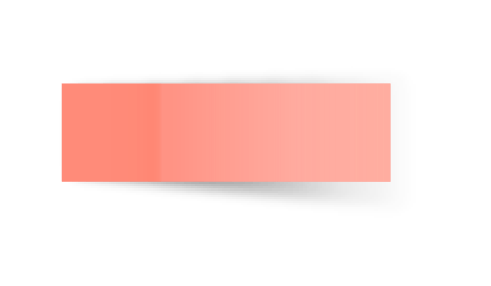 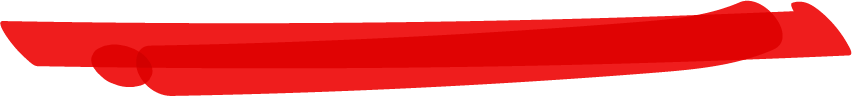 1.Какво е множество.
2. Какви операции с множества можем да извършваме.
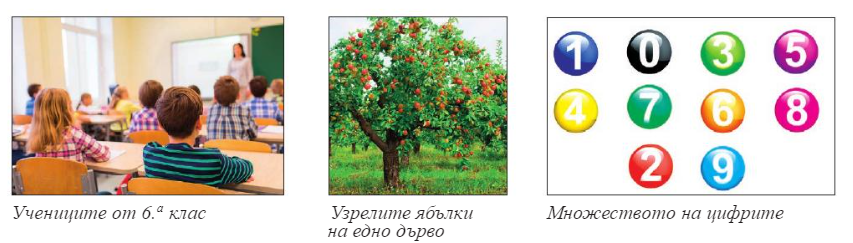 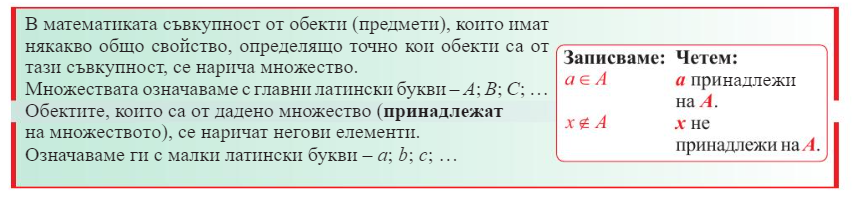 1
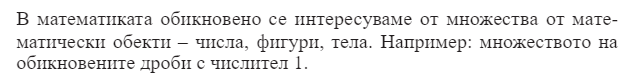 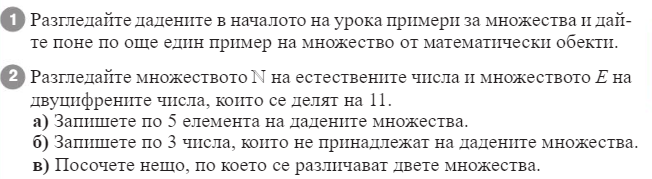 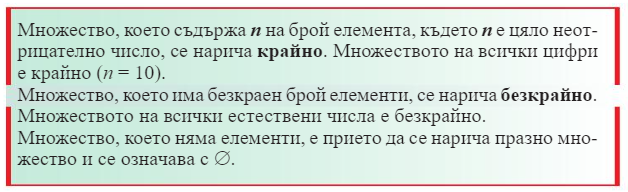 2
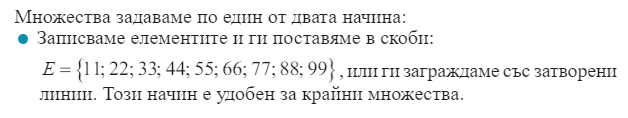 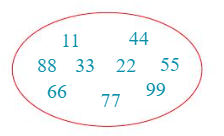 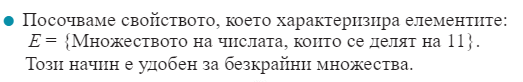 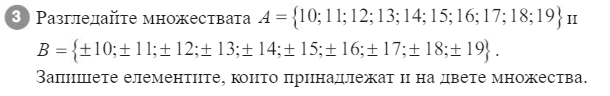 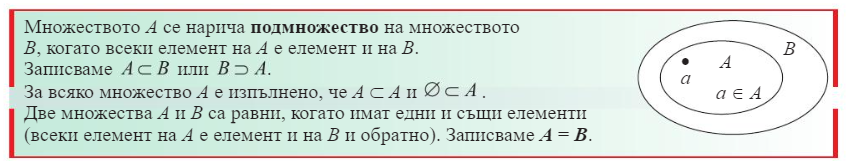 3
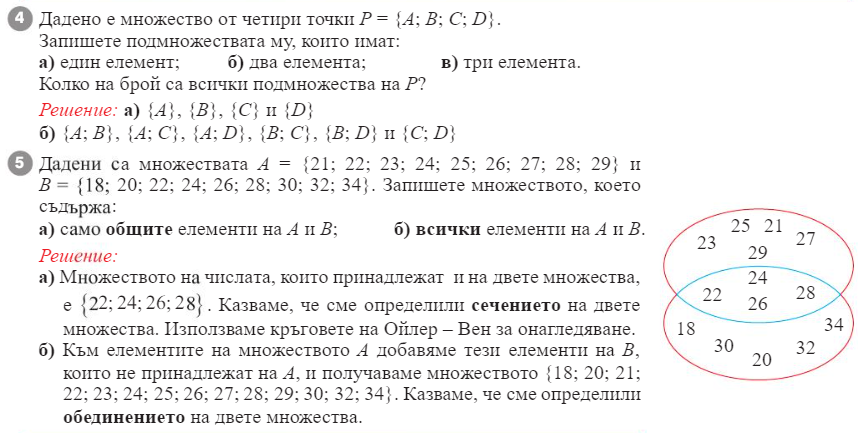 4
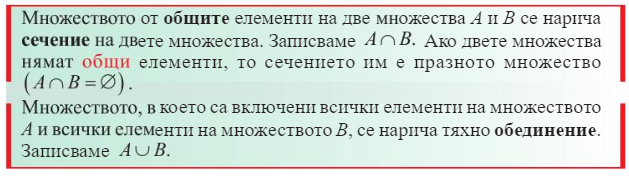 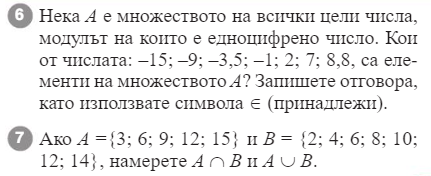 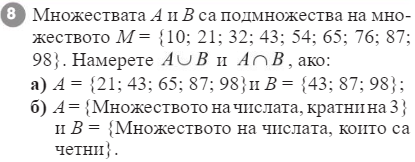 Домашна работаУТ стр.13
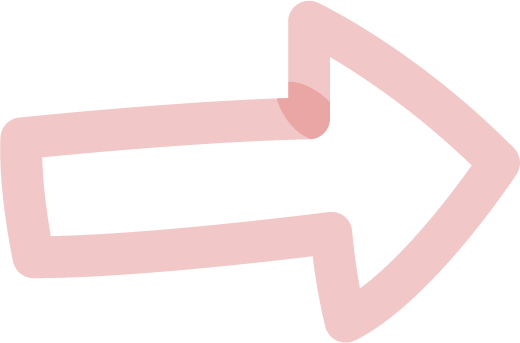 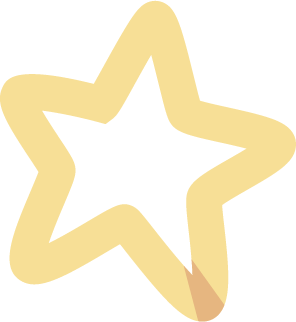 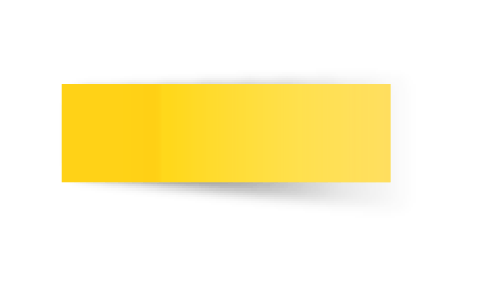 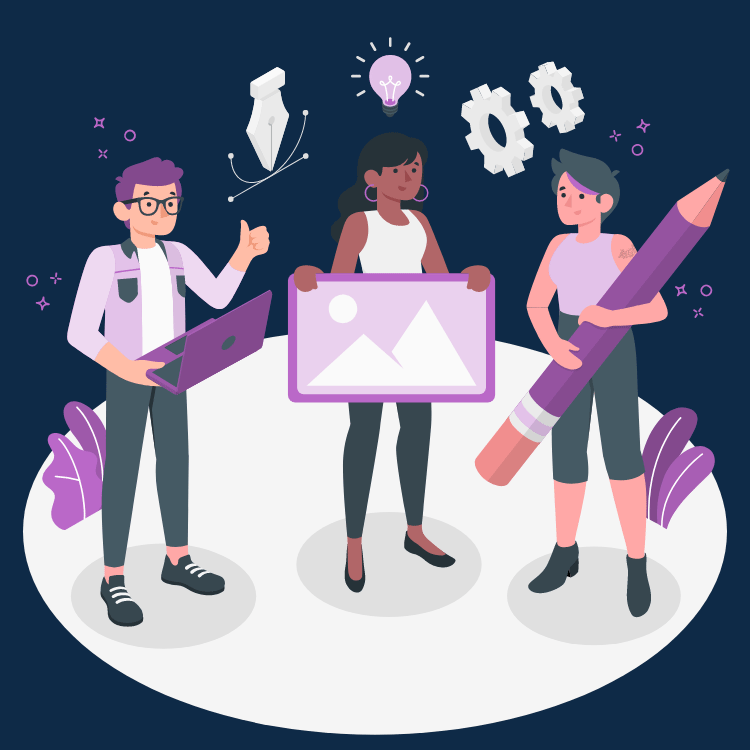 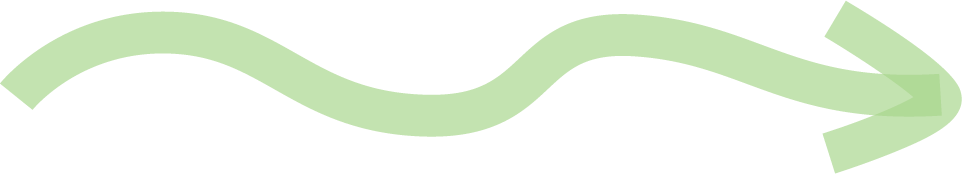